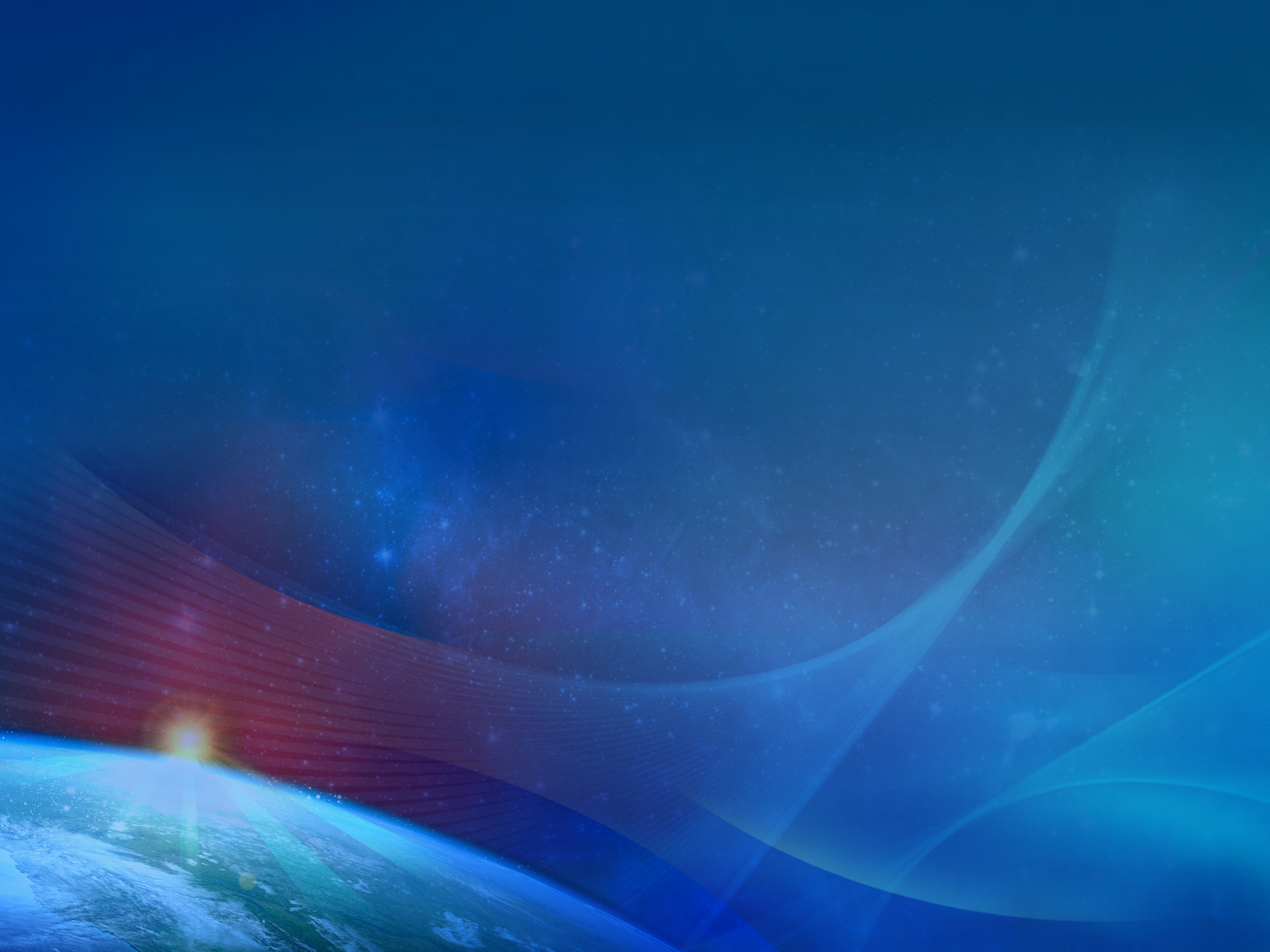 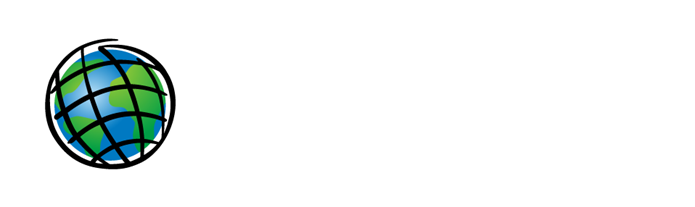 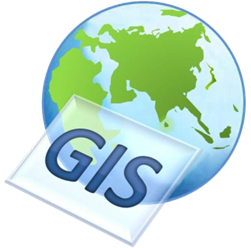 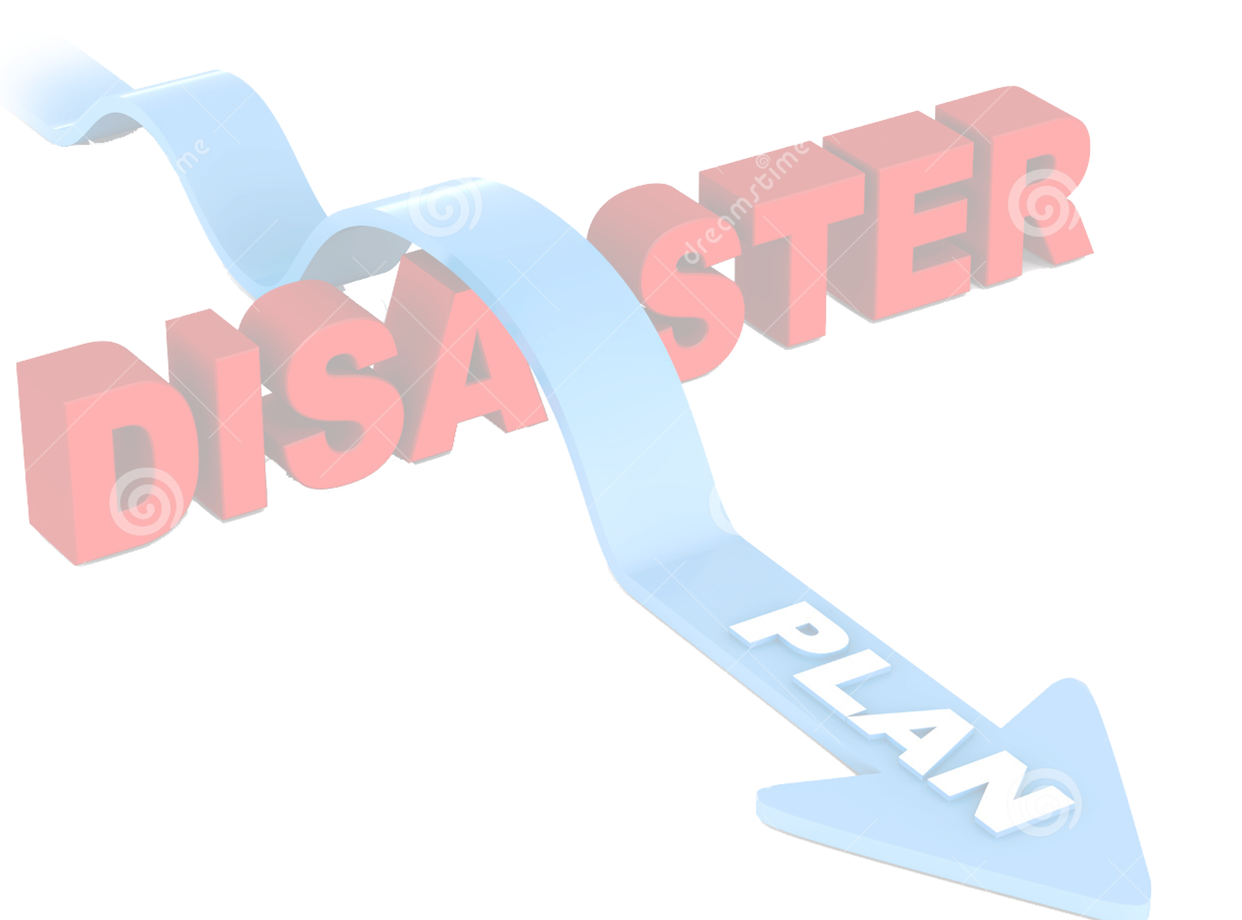 Common Alerting Protocol (CAP) Implementation Workshop – 2014

ArcGIS Geotrigger for 
CAP Implementation
18th June 2014
by 
Nalaka Kodippili
Geo Technical Manager
GIS Solutions (Private) Limited
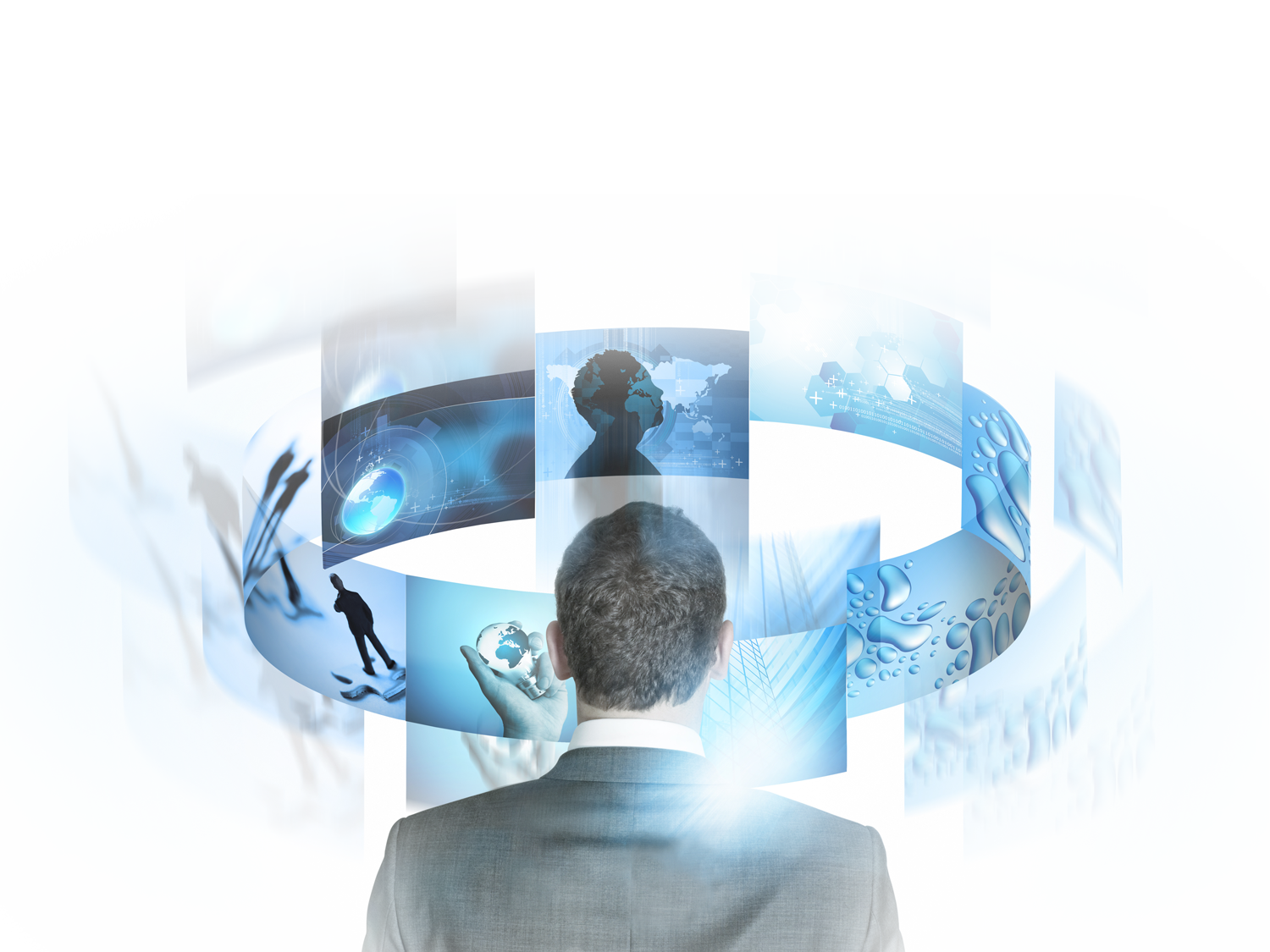 Technology?
“Technology is always ahead of the organization’s ability to use it effectively” (Carmi)
Here’s Why …
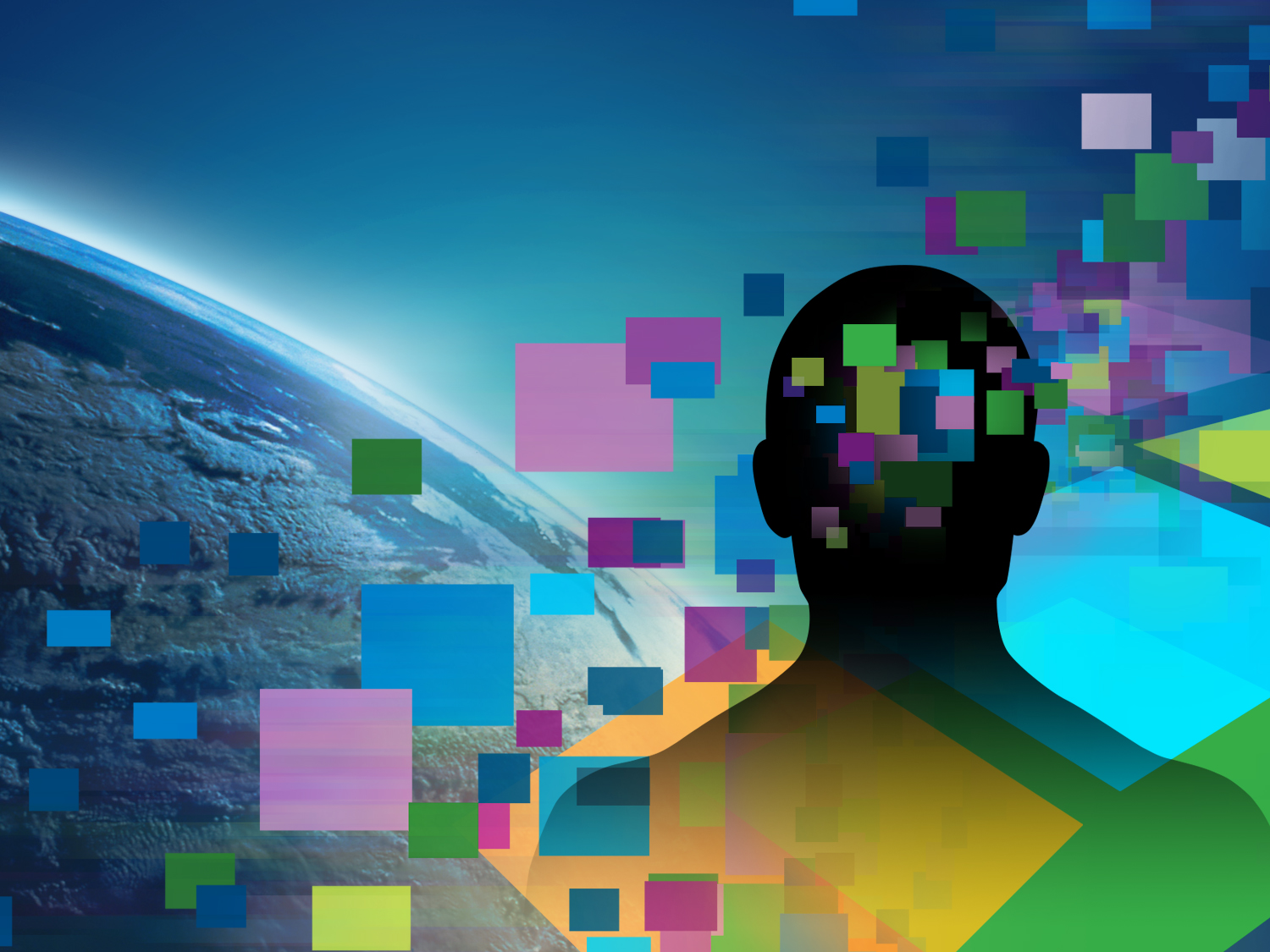 GIS Is Changing How We Think & Act?
Integrating Geographic Science into What We Do
Design
Evaluate
Plan
Decide
Prepare
Act
Predict
Manage
Analyze
Measure
We Need to Embrace This Approach . . . Making It Pervasive
Involving Our Organizations and All of Us
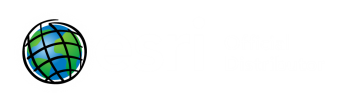 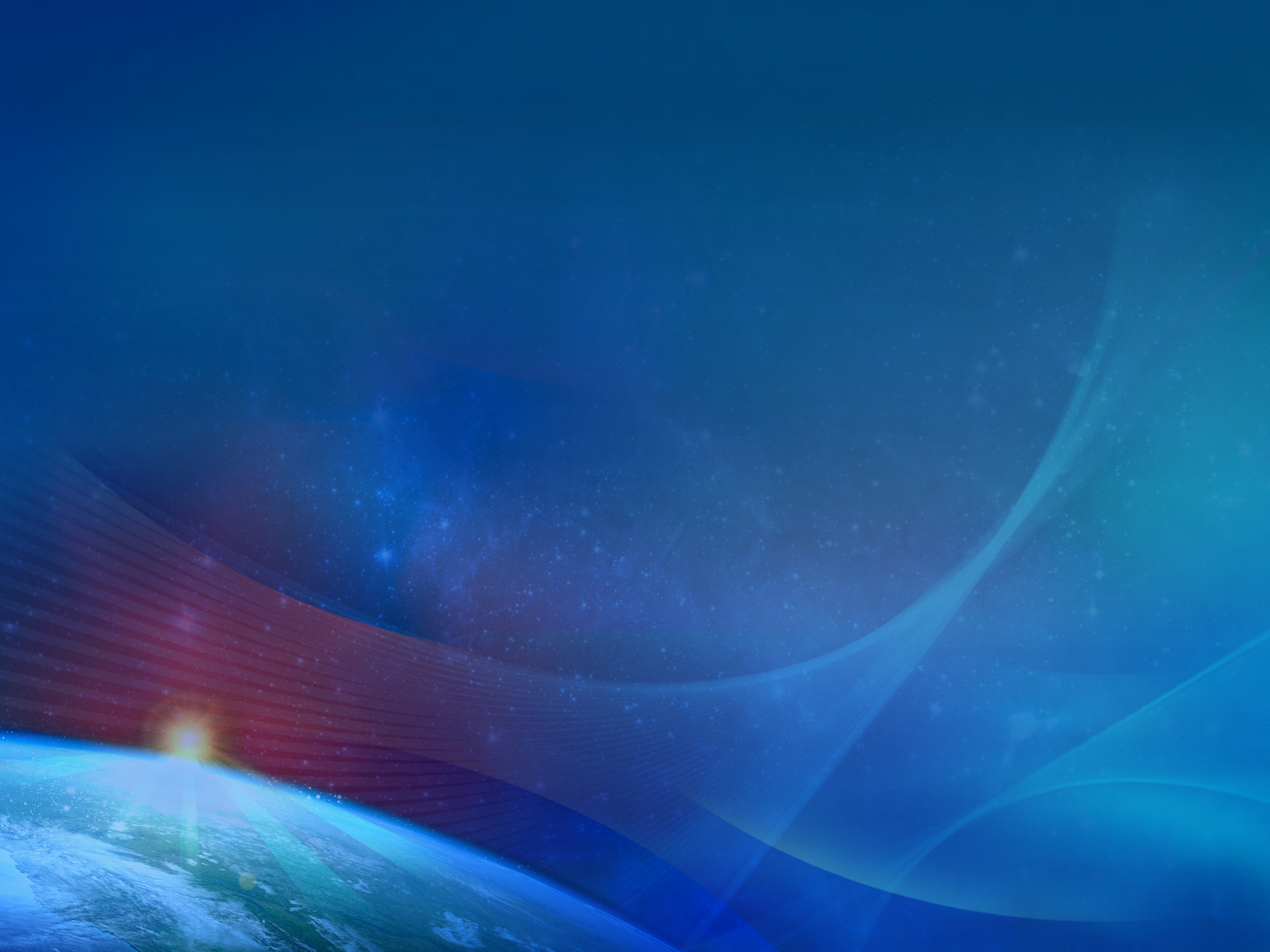 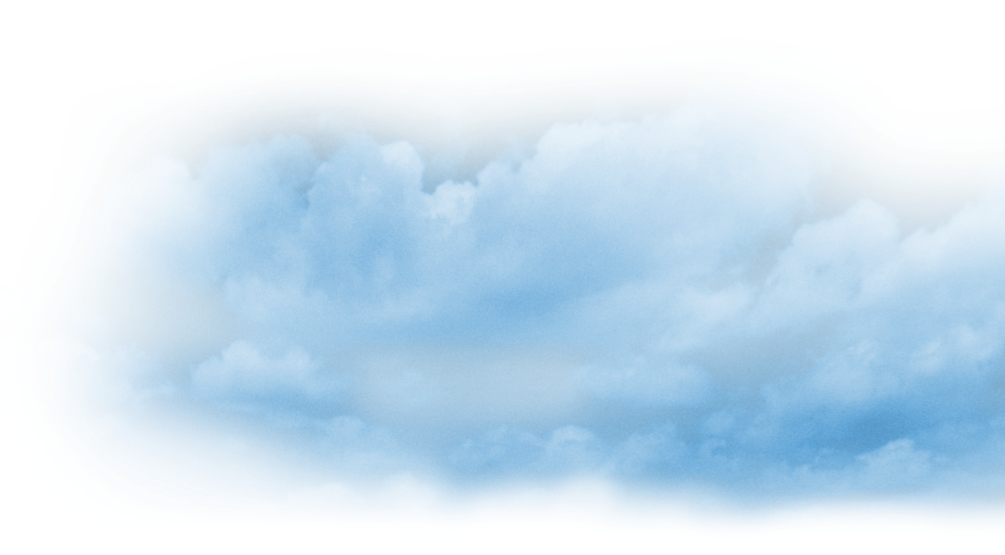 ArcGIS Integrates All Types of Information
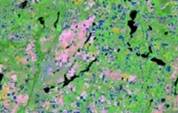 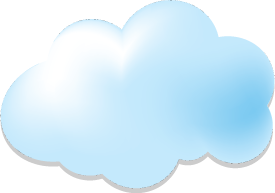 Maps
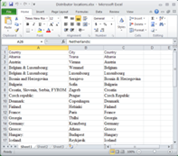 Spreadsheets
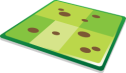 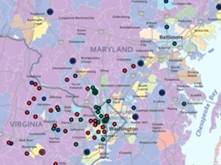 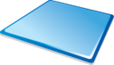 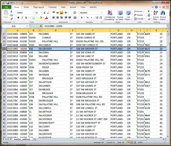 Social Media
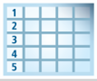 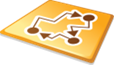 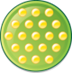 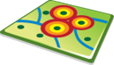 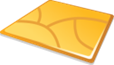 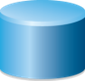 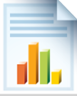 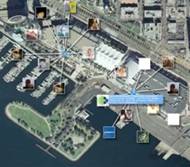 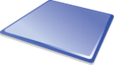 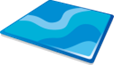 Big Data
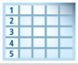 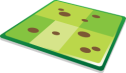 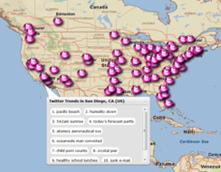 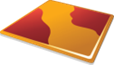 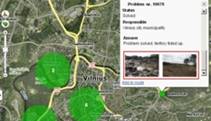 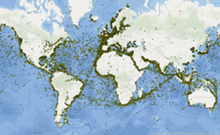 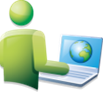 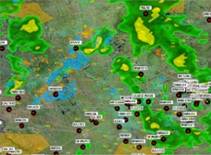 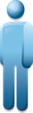 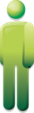 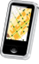 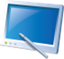 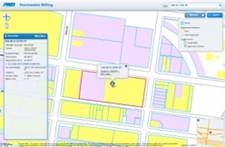 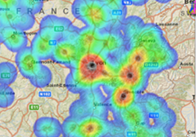 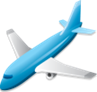 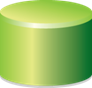 Services
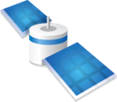 DBMS
Sensor
Networks
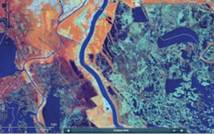 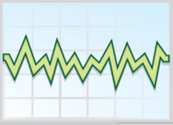 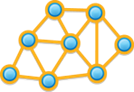 Imagery
Web Maps Normalize The Information . . .
 . . . And Make It Accessible Widely
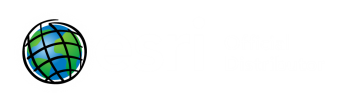 [Speaker Notes: Cloud GIS integrates all types of geospatial information. Maps, of course, and data, imagery, the new dimensions of social media, and crowdsourced information, and sensor networks. As we wire up the world, we can bring this together in a platform which is accessible. And web maps, this new media that we're working with, make this information widely accessible in simple forms.]
Real-time GIS Data
Real-time GIS data is a continuous stream of events flowing from sensors, where each event represents the latest state of the sensor.
Emergency response
Utility networks
Defence
Environmental
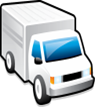 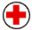 Challenge #1
Features
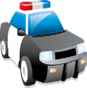 Police Car
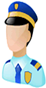 Police Person
Ambulance
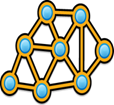 Network Sensor
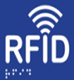 Warehouse Item
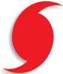 Storm
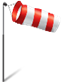 Wind
Applications
110°
Temperature
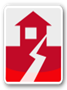 Earthquake
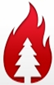 Wild Fire
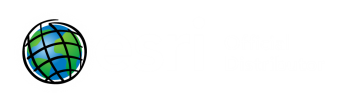 [Speaker Notes: GT

So what is Real-time GIS data? Well, we can characterized it as a (read slide)…

Let’s explore some examples of how real-time GIS data could be utilized:

-  Emergency responders might want real-time map of their assets in the field
     Each vehicle may be equipped with an in-vehicle GPS device
     officers may have a radio that transmits their location

-  Utility companies may want to visually represent the live status of their network, with information that’s captured by sensors in the field
      While the sensors on the network don’t move, their status can update and change very rapidly.

-  RFID can be used in wide variety of environments to keep track of items of interest
      Warehouses use RFID to monitor inventory levels
      Hospitals track equipment to make sure it’s gone through proper cleaning procedures before entering patients room
      Can also be used to Keep track of personnel in volatile workplace environments, such as an on oil rig

-  There’s a wealth of Volunteered Geographic Information (VGI) available.  It can be leveraged for additional context for situational awareness.

CLICK

Modeling each of these with features in ArcGIS is easy, the challenge comes in when we try to integrate it as real-time GIS data.

-  Reason – so many different kinds of data sources, devices, and sensors and each communicates with different protocols and with widely varying formats

-  So, connecting and receiving the real-time data from this wide variety of sources is the 1st Challenge of real-time GIS.]
Geotrigger?
Geotrigger: An invisible button or geofence that will execute an action when a condition is satisfied. When the mobile device enters (or leaves) the trigger area, the Geotrigger Service will send a notification to the device or to your server.

It is composed of two components: 
	Condition : a geometry (polygon or circle) and a direction (enter or leave)
	Action	   : message, callback URL or change tracking profile
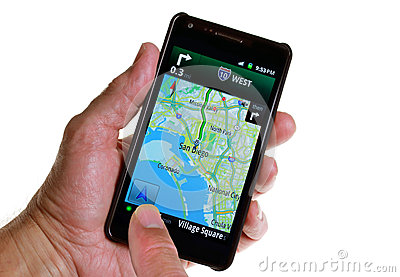 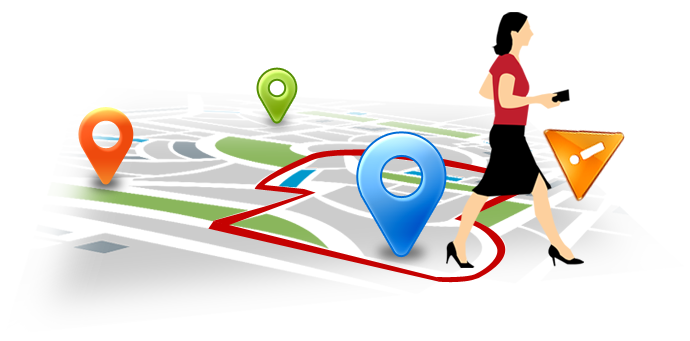 The Esri Geotrigger Service provides real-time location tracking, geofencing, and messaging tools for developers working on location based apps
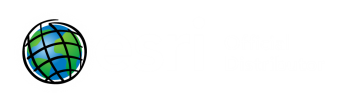 Advantages
Battery-safe geofencing
Automatically adjusts GPS checks to optimize for accuracy while minimizing battery consumption, or rough tracking profile.

Flexible API  - JavaScript, Ruby, Python or Go
For a variety of use cases in government, tourism, public safety and marketing. 

Less work for you
Develop for iOS and Android on a common platform, no need to manage the frequency of GPS checks, and use tags to simply control which devices will set off which triggers.

Improvements over native geofencing
Complex polygon geofences and easily add unlimited triggers, all while remaining on par with native iOS and Android performance.

The Geotrigger Service runs in the cloud

The Geotrigger Service provides a new level of functionality for your apps

The sky is the limit
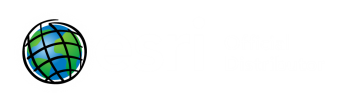 Getting Started
1. Create an account at: 
	developers.arcgis.com or sign in if you already have an ArcGIS account

2. Create an application:
	 developers.arcgis.com/en/applications/

	For:	Mobile SDKs
		Web APIs
		Battery Management
		Tracking Profiles
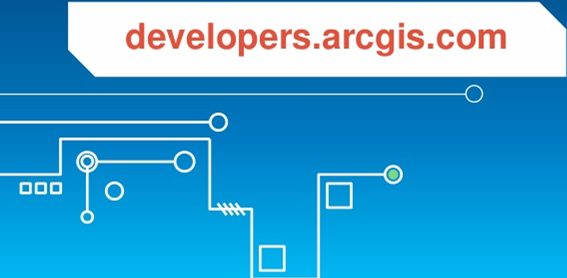 Add the power of location to your app with the Geotrigger Service. With your free developer account, add the Geotrigger SDK to your iPhone or Android app and start creating trigger locations and actions.
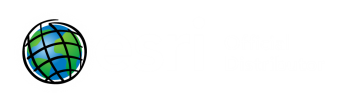 Geotrigger APIs
All requests to the Geotrigger API must be made with an access token. 
An access token can be obtained using the ArcGIS Portal API.
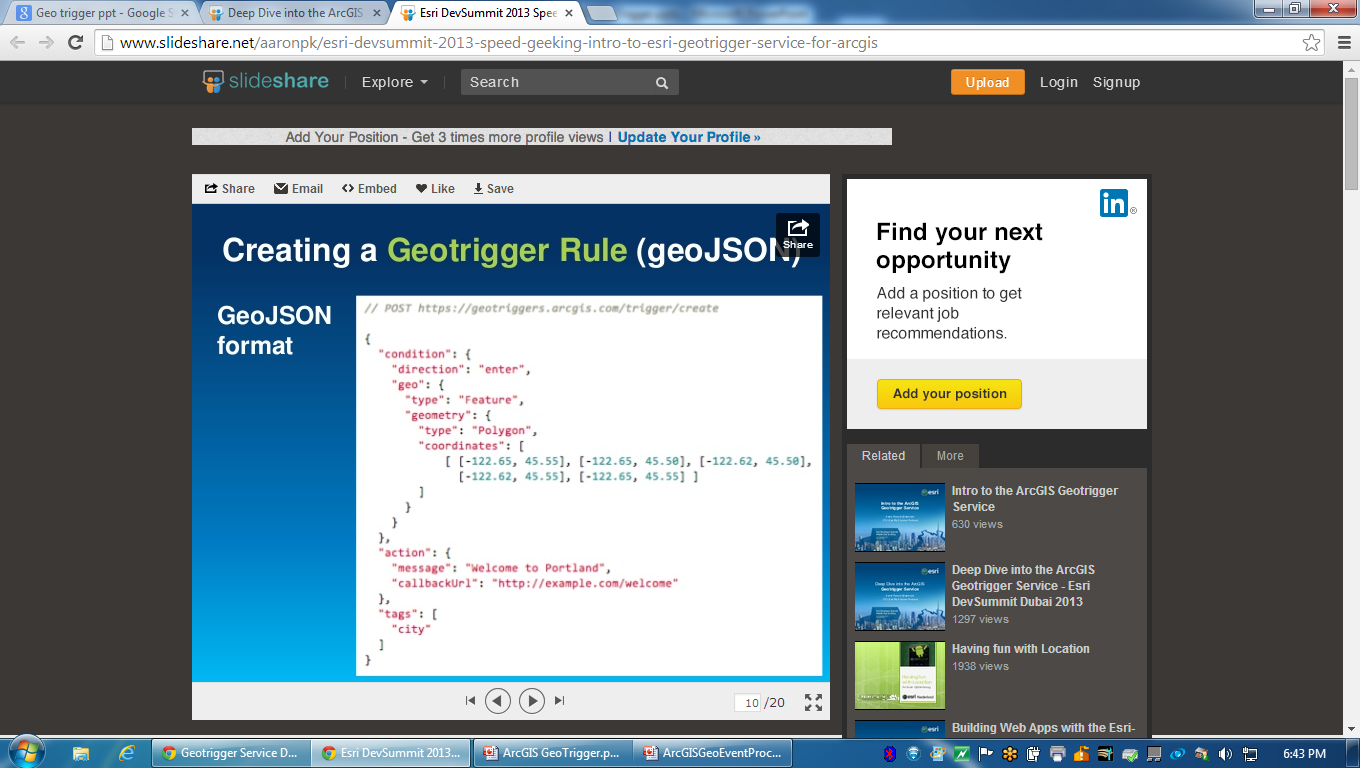 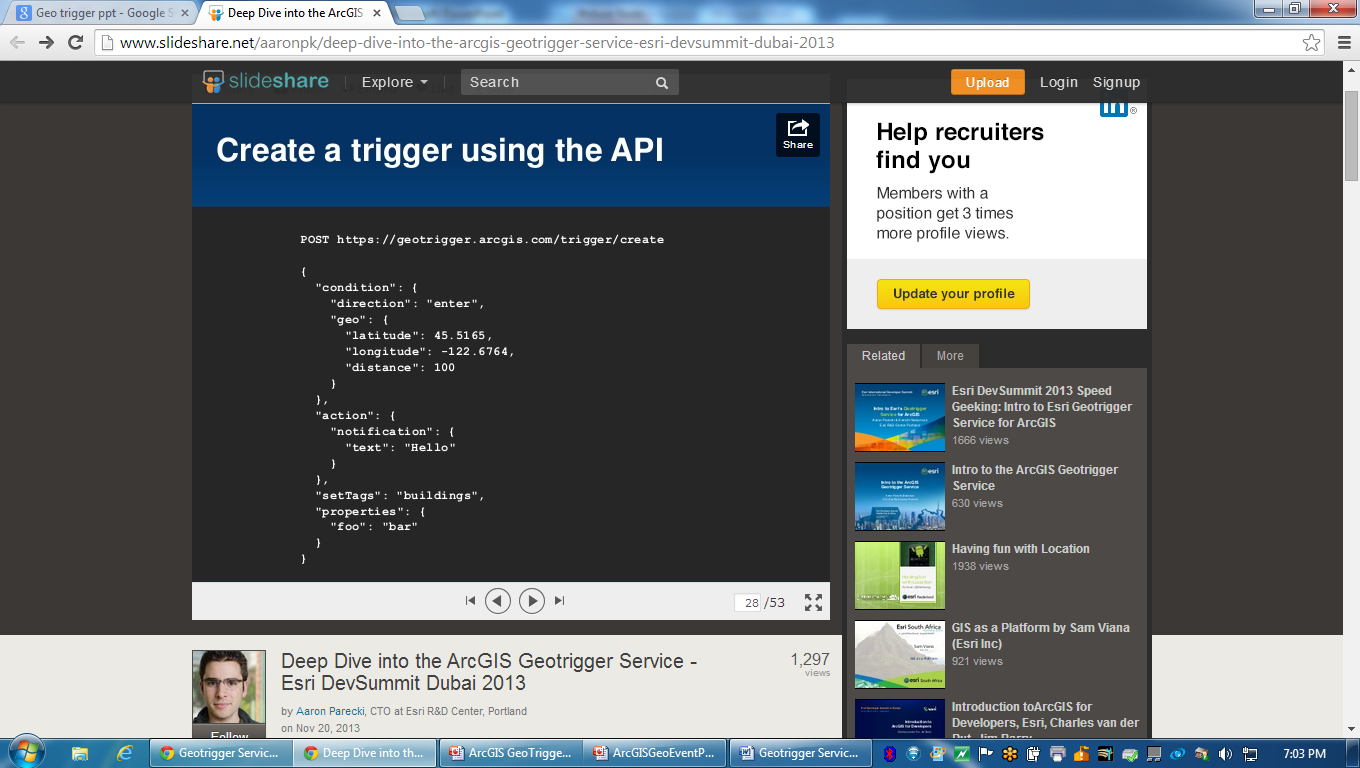 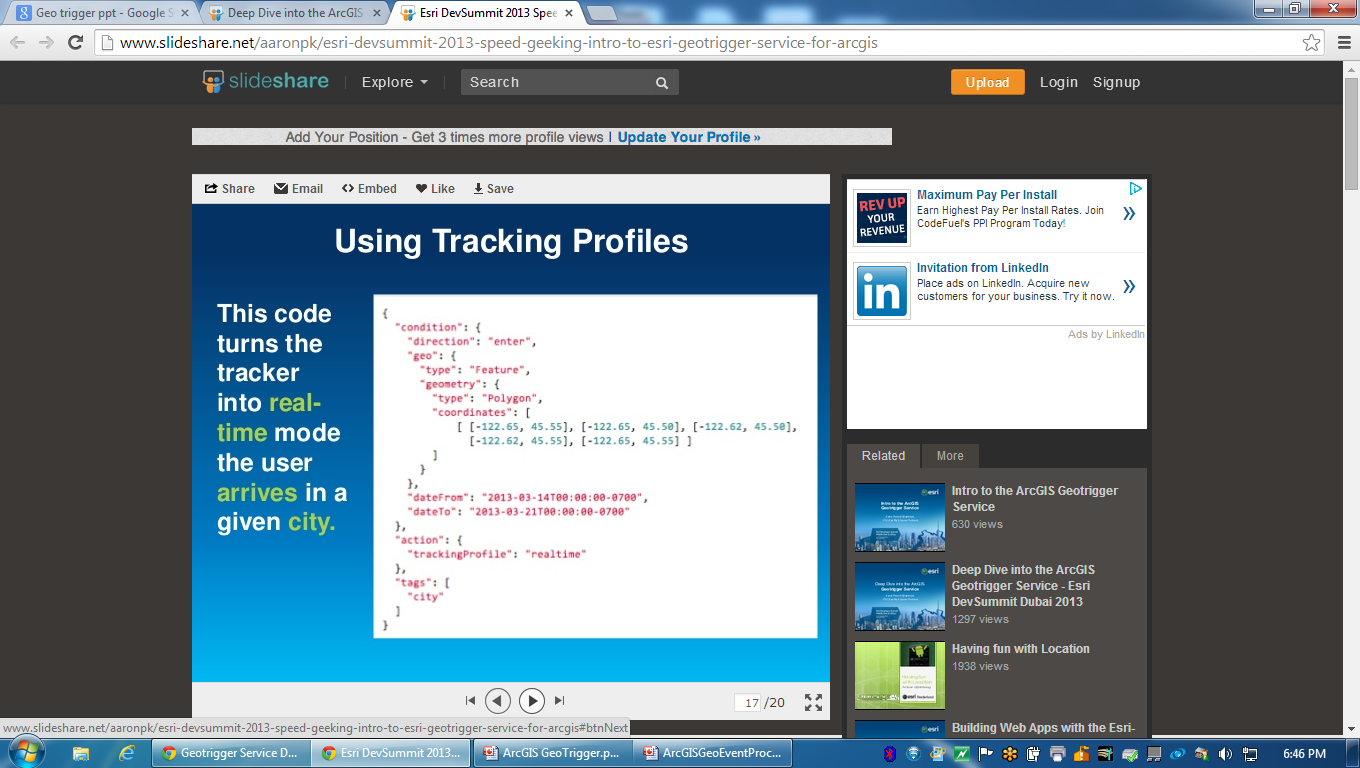 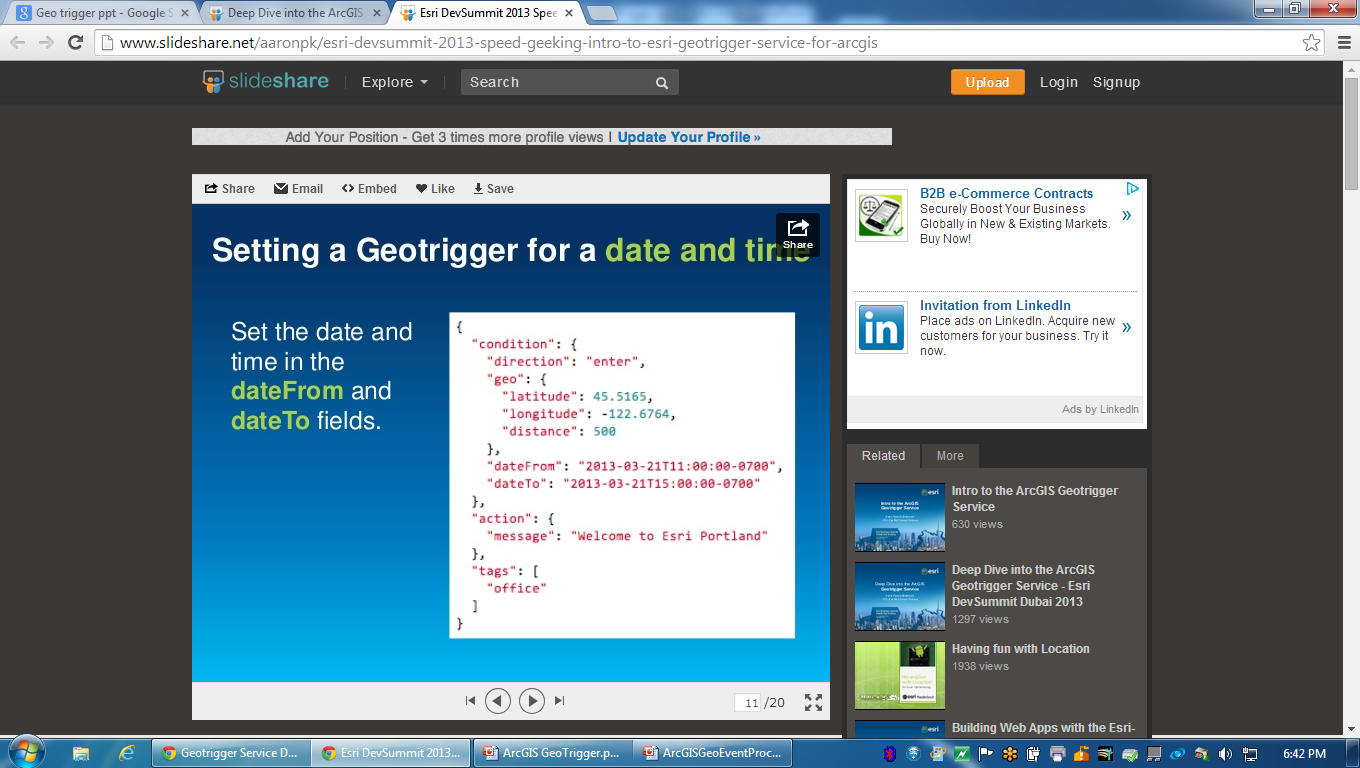 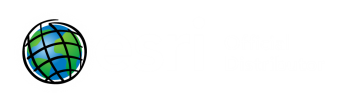 API requests to the Geotrigger API are made to geotrigger.arcgis.com.
API requests to the Geotrigger API are made to geotrigger.arcgis.com.
Geotrigger Tools
Geotrigger Editor








Geotrigger Faker
Geotrigger.js4
Geotrigger Python
Geotrigger Ruby
Geotrigger Golang
The Geotrigger Editor is a browser tool for creating and editing triggers within the Geotrigger Service.

Features
Draw trigger boundaries on a map
List all of an application’s triggers
Create, Edit and Delete trigger conditions, actions, and boundaries
Search for triggers by tag, title, or ID
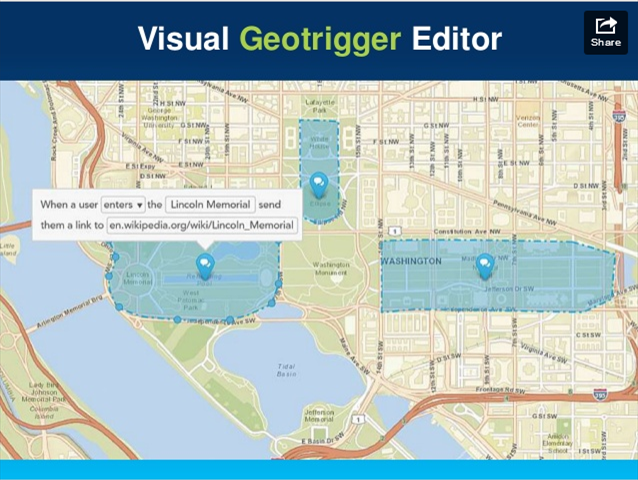 For more Details: https://developers.arcgis.com/documentation/
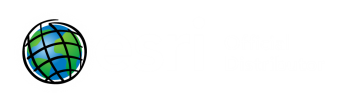 Importing Available Spatial Data
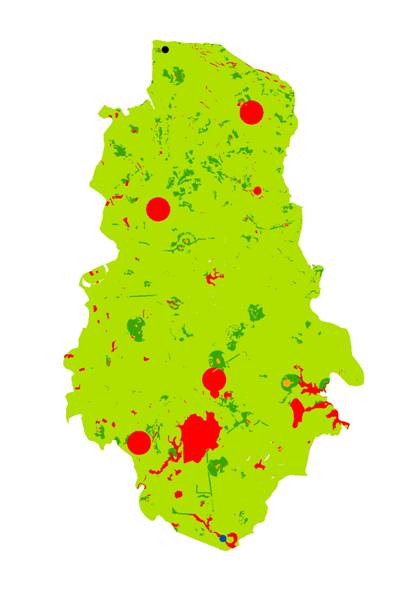 You may already have geographic data in a Feature Service and wish to use those features as triggers in the Geotrigger Service. 

There is an open source command line script available on GitHub that you can use to import data from your publically available feature services into the Geotrigger Service.
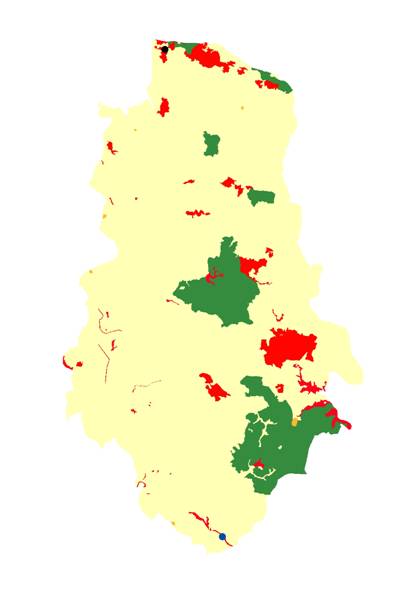 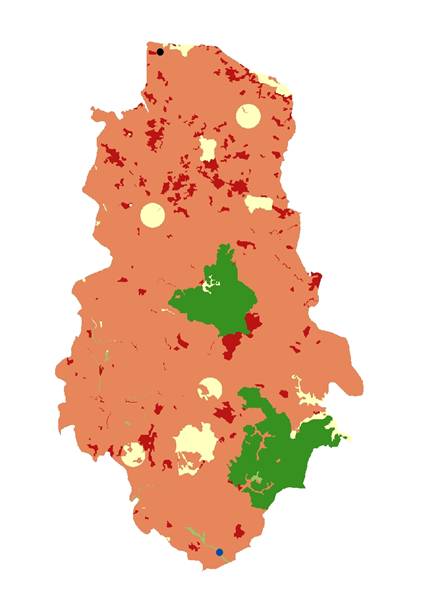 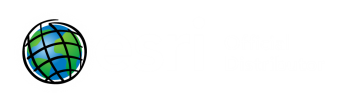 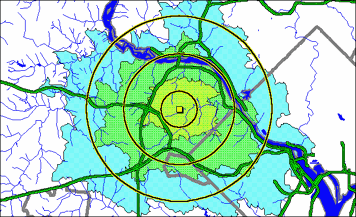 5 min.
10 min.
15 min.
Location Analysis
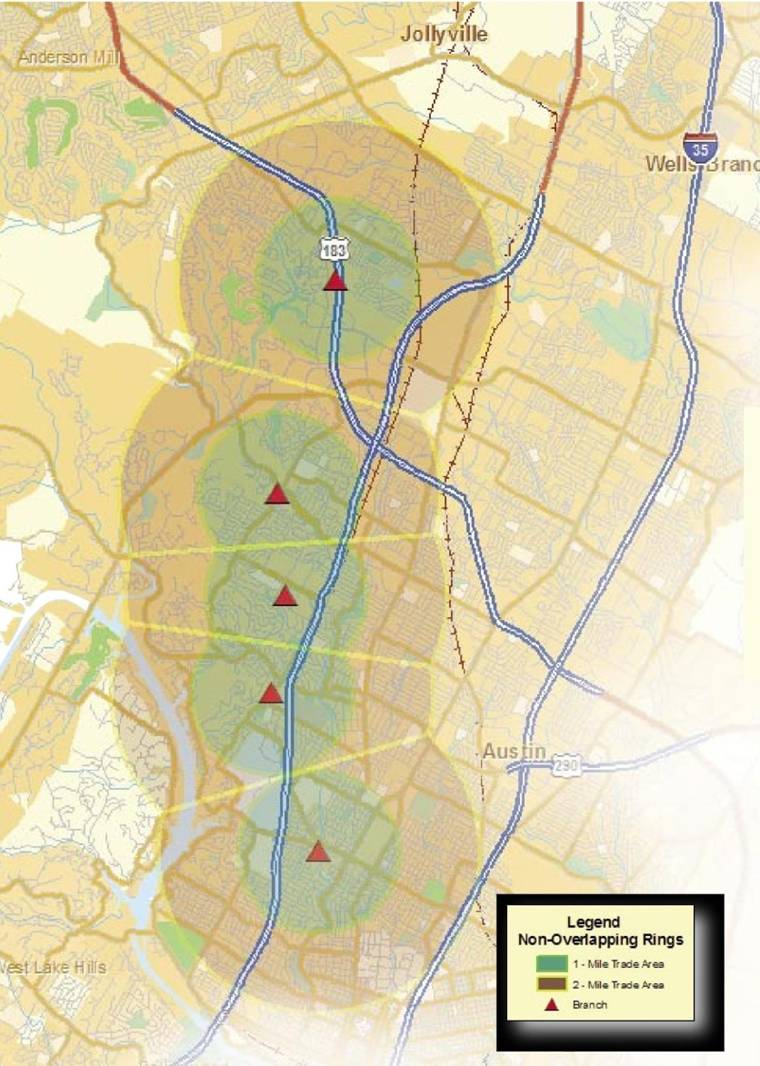 Travel time…
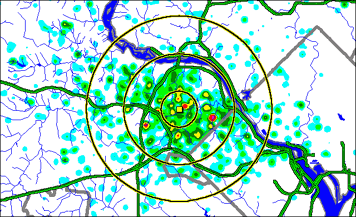 Buffering and breakpoints…
Incidents data…
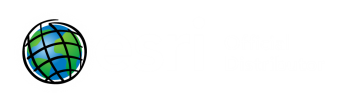 Defining the Quickest Path
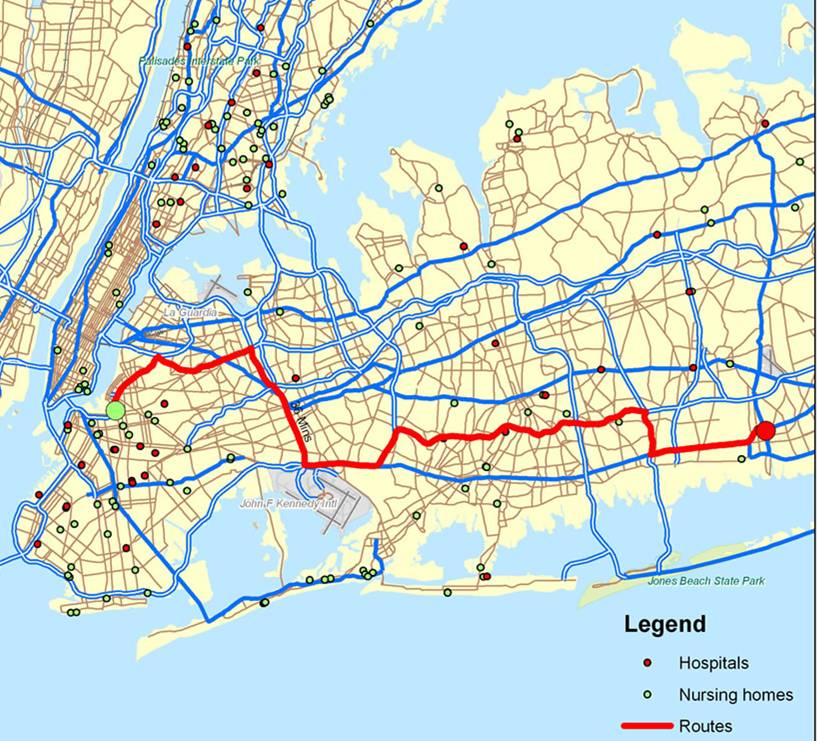 Could be used to,

New Route Planning
Any Incident 
Risk Management 
	(Fire, disaster, Flooding etc.)
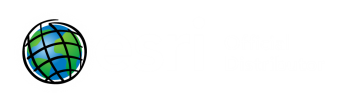 Tracing Profiles
Real –time mode
Sends accurate location as fast as possible
Least battery efficient

Logging
Tracks location data in areas of low connectivity
Sends to the server later or when a connection re-occurs
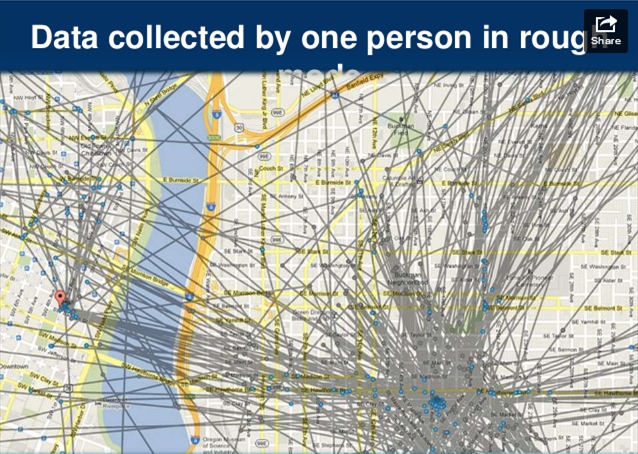 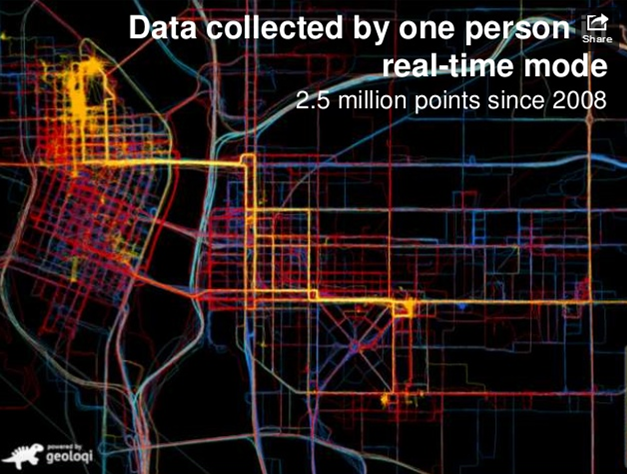 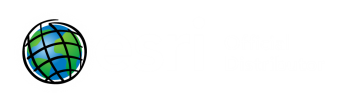 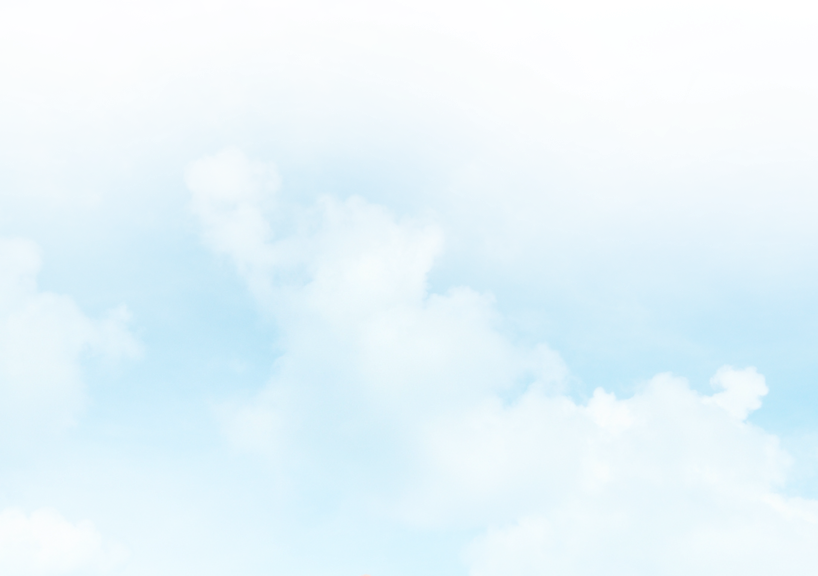 ArcGIS: A Complete System
A Complete Geospatial Platform
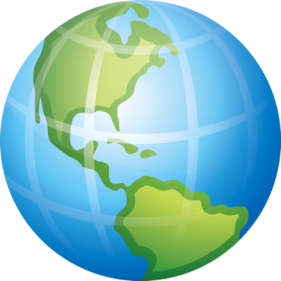 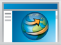 Online
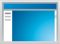 Apps & Applications
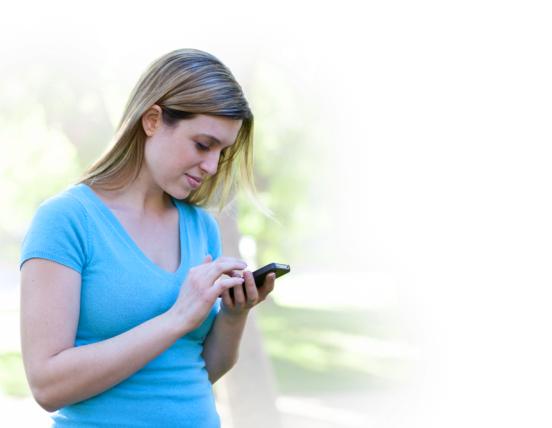 Web
Back Office
Infrastructure
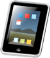 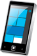 Server
Devices
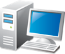 Desktop
Content & Services
For both the Internet and secure government networks
Easy, Open and Cloud  Enabled . . .
. . . Providing Transformational Opportunities
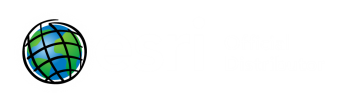 Questions & Answers

Thank you


nalaka@gislk.com
+94 714 951 928